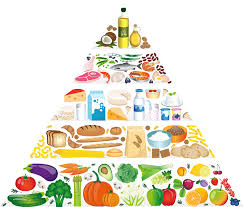 La comida
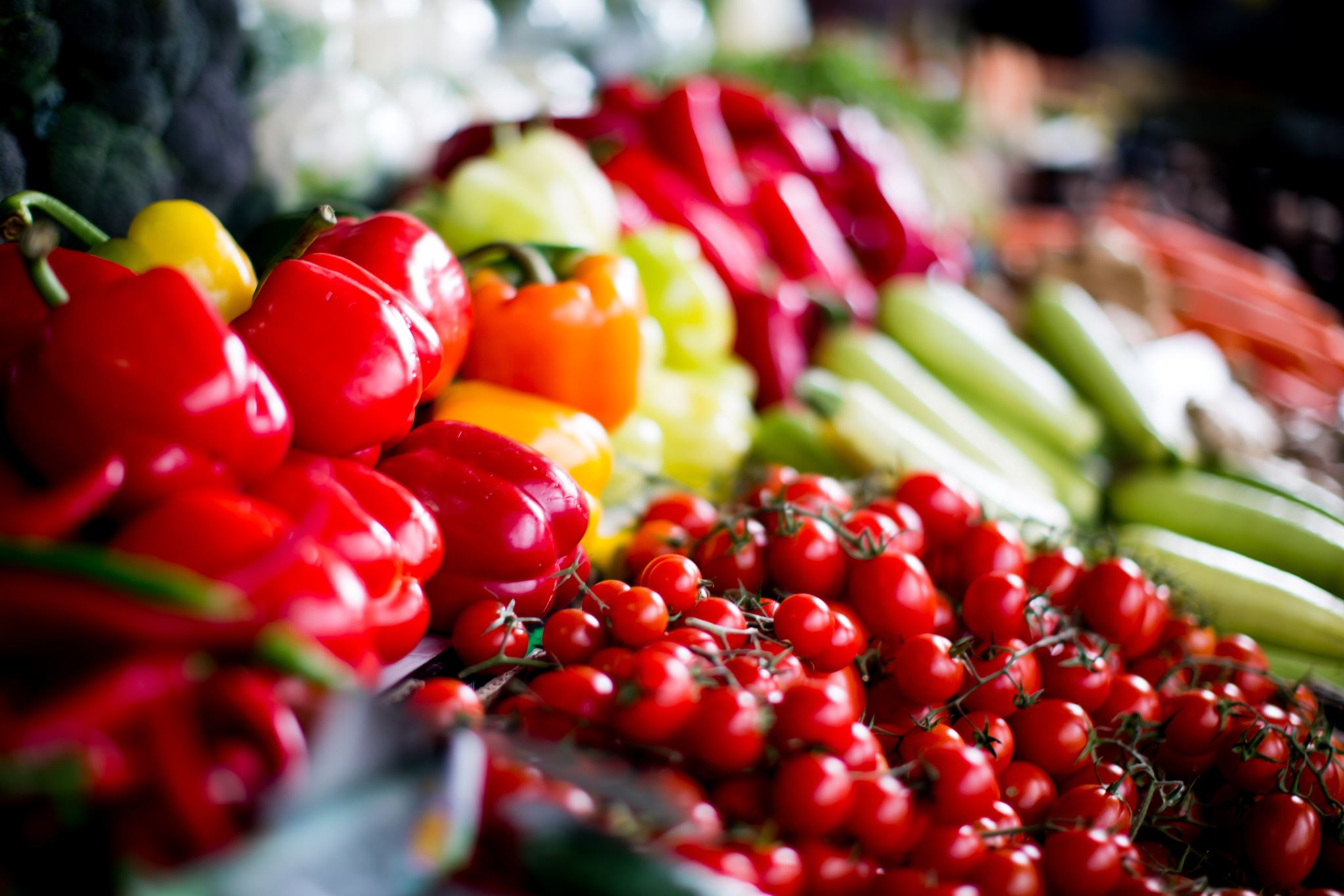 Frutas y verduras
La manzana
Jabłko
LA ZANAHORIA
Marchewka
El plátano
Banan
La patata
Ziemniak
El tomate
Pomidor
La pera
Gruszka
La naranja
Pomarańcza
La lechuga
Sałata
La fresa
Truskawka
El pepino
Ogórek
La cebolla
Cebula
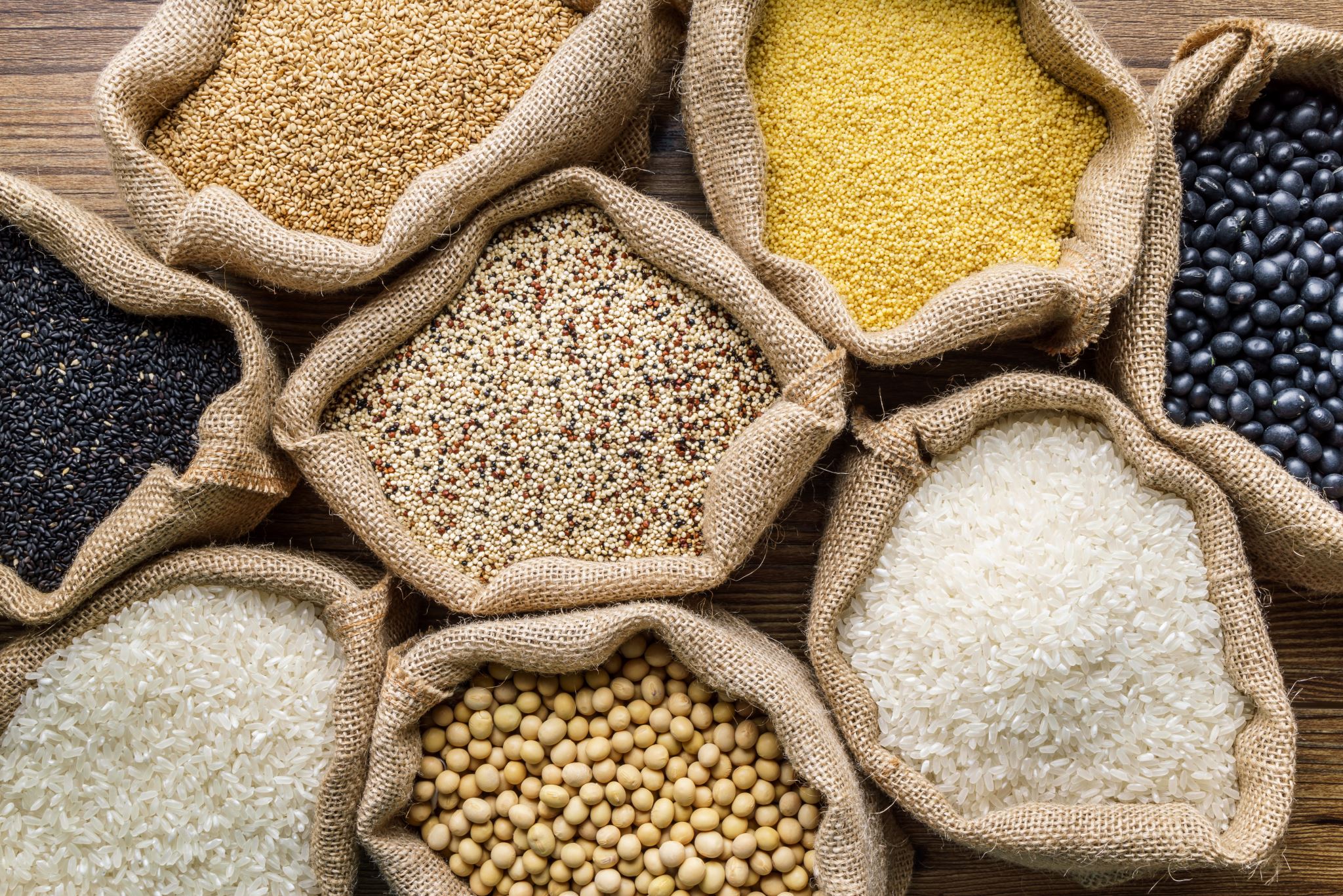 cereales
el pan
Chleb
lácteos
La leche
Mleko
El queso
Ser żółty
Los huevos
Jajka
La mantequilla
Masło
El yogur
Jogurt
Carnes y pascados
El jamón
Szynka
El pescado
Ryba
La carne
Mięso
Grasas y dulces
El aceite
Oliwa
La galleta
Ciastko
bebidas
El refresco
Napoje gazowane
El té
Herbata
El café
Kawa
El agua
Woda
El zumo
Soki
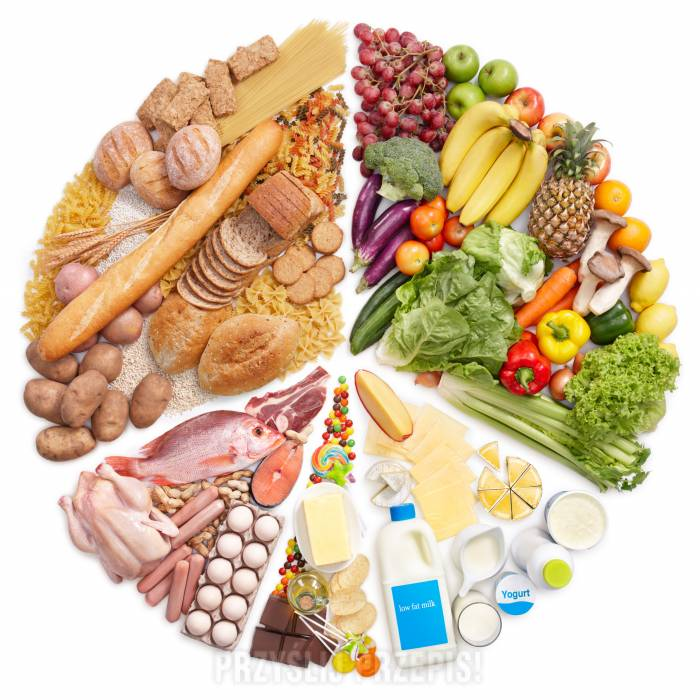 final
Autor:  Amelia Jopa